IOS
商务总结计划述职报告
单击添加副标题
报告人：xx
[Speaker Notes: 点击即可编辑点击即可编辑点击即可编辑]
CONTENTS
Part One
Part Two
Part Three
Part Four
01
请输入标题
请输入标题
请输入标题
请输入标题
02
03
04
[Speaker Notes: 点击即可编辑点击即可编辑点击即可编辑]
CONTENTS
01
Part One
请输入你的标题
[Speaker Notes: 点击即可编辑点击即可编辑点击即可编辑]
请在此输入标题
请输入标题
请输入标题
请在此添加相关文字内容
请在此添加相关文字内容
请输入标题
请输入标题
请在此添加相关文字内容
请在此添加相关文字内容
[Speaker Notes: 点击即可编辑点击即可编辑点击即可编辑]
请在此输入标题
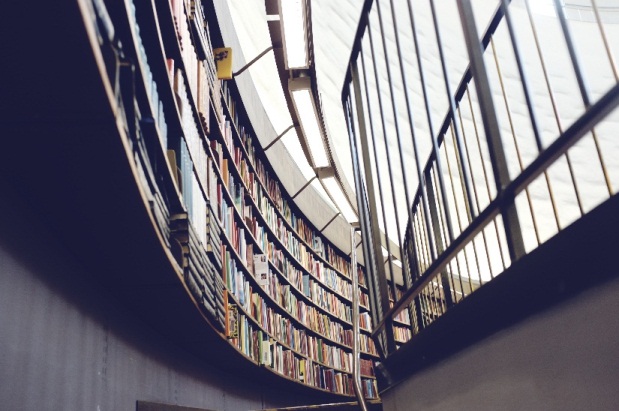 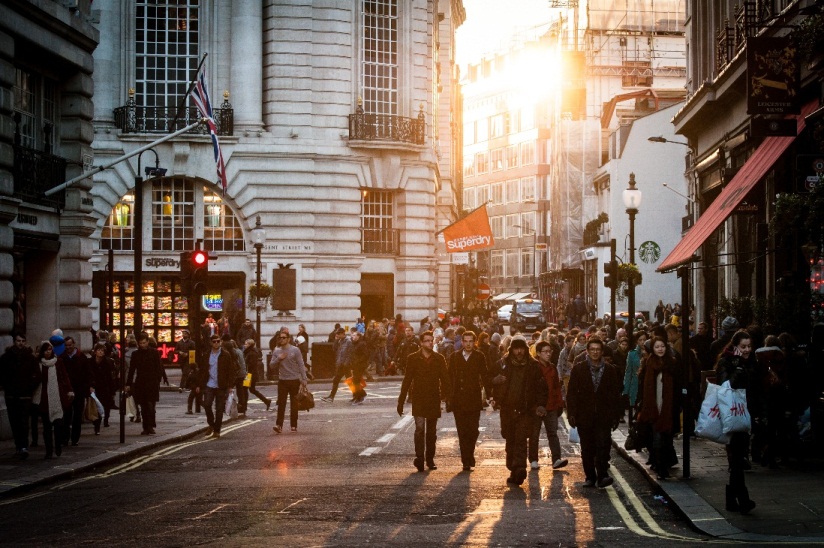 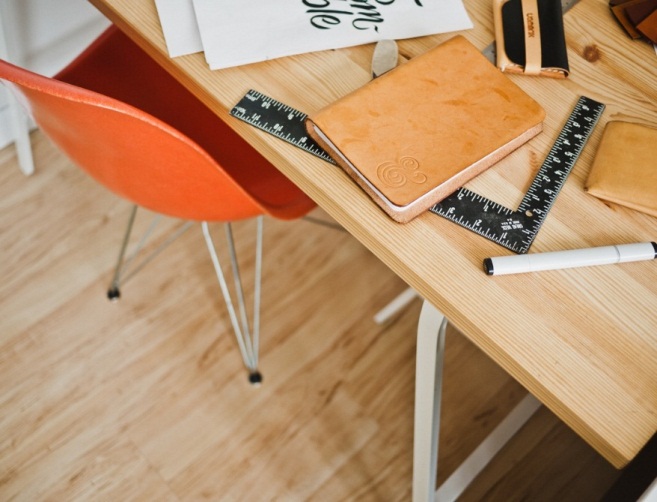 请输入标题
请输入标题
请输入标题
请在此添加相关文字内容请在此添加相关文字内容
请在此添加相关文字内容请在此添加相关文字内容
请在此添加相关文字内容请在此添加相关文字内容
[Speaker Notes: 点击即可编辑点击即可编辑点击即可编辑]
请在此输入标题
2015
请输入标题
请输入标题
请输入标题
请在此添加相关文字内容请在此添加相关文字内容
请在此添加相关文字内容请在此添加相关文字内容
请在此添加相关文字内容请在此添加相关文字内容
[Speaker Notes: 点击即可编辑点击即可编辑点击即可编辑]
请在此输入标题
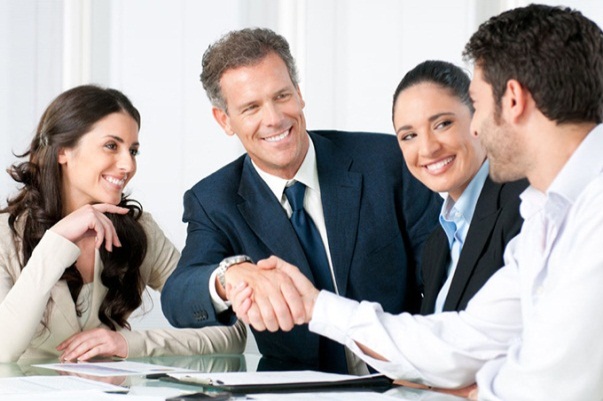 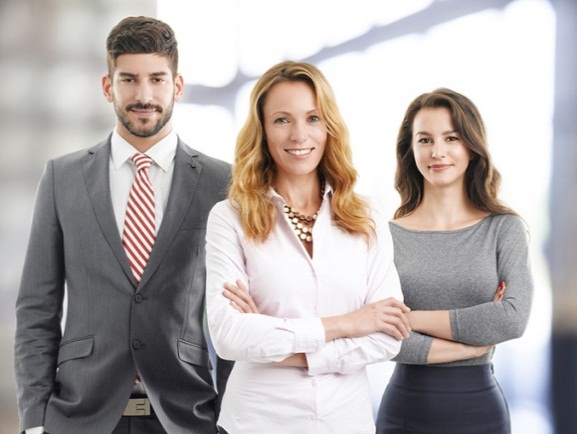 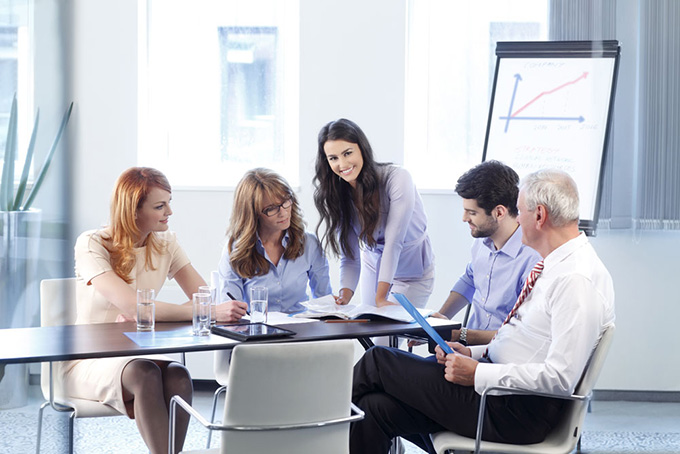 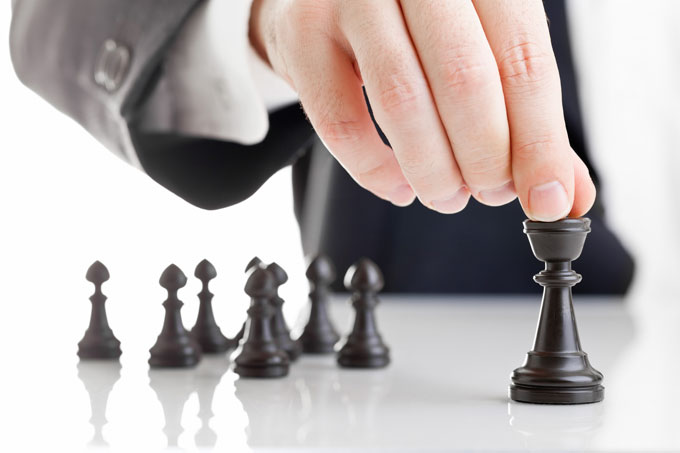 请在此添加相关文字内容请在此添加相关文字内容
请在此添加相关文字内容请在此添加相关文字内容
请在此添加相关文字内容请在此添加相关文字内容
请在此添加相关文字内容请在此添加相关文字内容
CONTENTS
02
Part Two
请输入你的标题
[Speaker Notes: 点击即可编辑点击即可编辑点击即可编辑]
请在此输入标题
请输入标题
请输入标题
请输入标题
请在此添加相关文字内容请在此添加相关文字内容
点击即可编辑点击即可编辑点击即可编辑。
请在此添加相关文字内容请在此添加相关文字内容
请输入标题
请输入标题
请输入标题
请在此添加相关文字内容请在此添加相关文字内容
请在此添加相关文字内容请在此添加相关文字内容
请在此添加相关文字内容请在此添加相关文字内容
[Speaker Notes: 点击即可编辑点击即可编辑点击即可编辑]
请在此输入标题
01
02
03
请输入标题
请输入标题
请输入标题
请在此添加相关文字内容请在此添加相关文字内容
请在此添加相关文字内容请在此添加相关文字内容
请在此添加相关文字内容请在此添加相关文字内容
06
05
04
请输入标题
请输入标题
请输入标题
点击即可编辑点击即可编辑点击即可编辑
请在此添加相关文字内容请在此添加相关文字内容
请在此添加相关文字内容请在此添加相关文字内容
请在此输入标题
请输入标题
请输入标题
请在此添加相关文字内容请在此添加相关文字内容
请在此添加相关文字内容请在此添加相关文字内容
请输入标题
请输入标题
请在此添加相关文字内容请在此添加相关文字内容
请在此添加相关文字内容请在此添加相关文字内容
请在此输入标题
请输入标题
请输入标题
请输入标题
请输入标题
[Speaker Notes: 点击即可编辑点击即可编辑点击即可编辑]
CONTENTS
03
Part Three
请输入你的标题
请在此输入标题
请输入标题
请输入标题
请输入标题
请输入标题
请在此输入标题
请输入标题
请输入标题
请输入标题
请输入标题
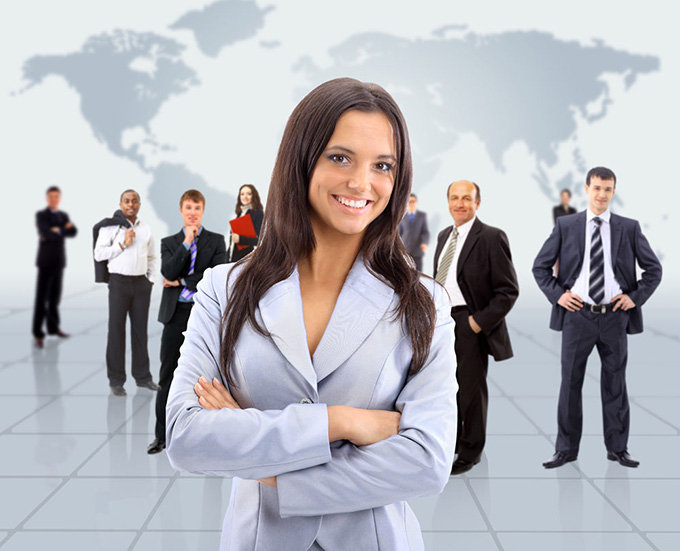 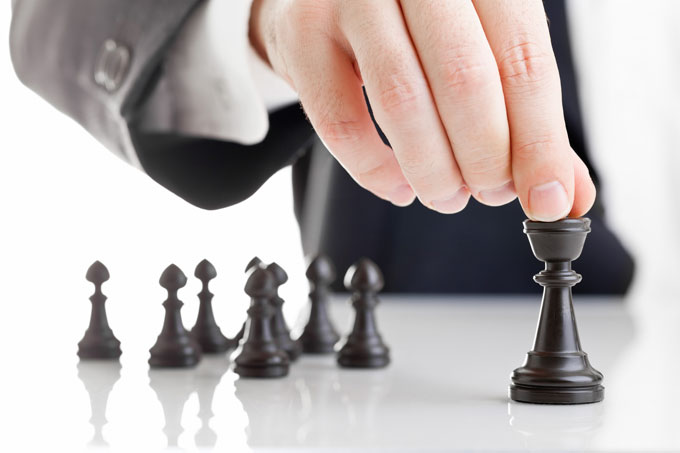 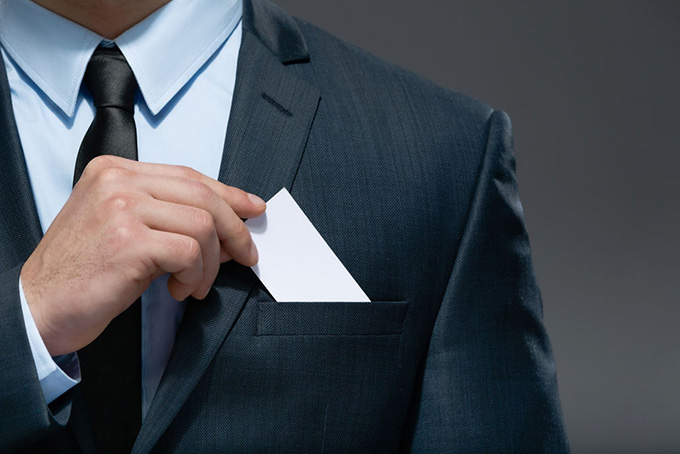 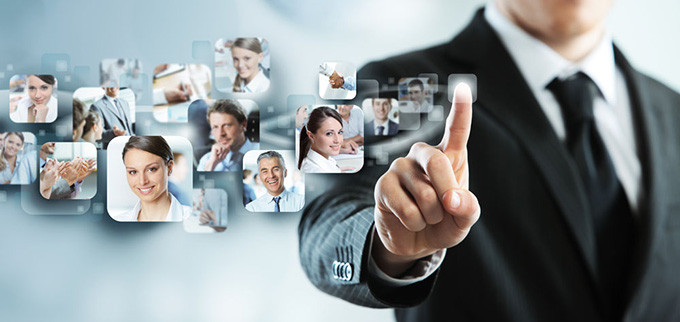 [Speaker Notes: 点击即可编辑点击即可编辑点击即可编辑]
请在此输入标题
请输入标题
请输入标题
请输入标题
请输入标题
请输入标题
请输入标题
[Speaker Notes: 点击即可编辑点击即可编辑点击即可编辑]
请在此输入标题
请在此添加相关文字内容请在此添加相关文字内容
请在此添加相关文字内容请在此添加相关文字内容
请在此添加相关文字内容请在此添加相关文字内容
[Speaker Notes: 点击即可编辑点击即可编辑点击即可编辑]
CONTENTS
04
Part Four
请输入你的标题
请在此输入标题
请在此添加相关文字内容请在此添加相关文字内容请在此添加相关文字内容请在此添加相关文字内容请在此添加相关文字内容
请在此添加相关文字内容请在此添加相关文字内容请在此添加相关文字内容请在此添加相关文字内容请在此添加相关文字内容
请在此添加相关文字内容请在此添加相关文字内容请在此添加相关文字内容请在此添加相关文字内容请在此添加相关文字内容
[Speaker Notes: 点击即可编辑点击即可编辑点击即可编辑]
请在此输入标题
请输入标题
请输入标题
请输入标题
请输入标题
请在此添加相关文字内容请在此添加相关文字内容
请在此添加相关文字内容请在此添加相关文字内容
请在此添加相关文字内容请在此添加相关文字内容
请在此添加相关文字内容请在此添加相关文字内容
请在此输入标题
请输入标题
请输入标题
请输入标题
请在此添加相关文字内容请在此添加相关文字内容
请在此添加相关文字内容请在此添加相关文字内容
请在此添加相关文字内容请在此添加相关文字内容
请在此输入标题
A
B
请输入标题
请输入标题
A
请在此添加相关文字内容请在此添加相关文字内容
请在此添加相关文字内容请在此添加相关文字内容
B
C
C
D
请输入标题
请输入标题
请在此添加相关文字内容请在此添加相关文字内容
请在此添加相关文字内容请在此添加相关文字内容
D
请在此输入标题
请在此添加相关文字内容请在此添加相关文字内容
60%
90%
请在此添加相关文字内容请在此添加相关文字内容
请在此添加相关文字内容请在此添加相关文字内容
40%
50%
请在此添加相关文字内容请在此添加相关文字内容
[Speaker Notes: 点击即可编辑点击即可编辑点击即可编辑]
THANKS
谢谢观看
[Speaker Notes: 点击即可编辑点击即可编辑点击即可编辑]